CAMPUS FACILITIES AND PREVENTIVE MEASURES
SCNM 2020
CAMPUS SECURITY AUTHORITIES (CSA)
For immediate emergencies call 911
Report Incidents or suspicious activities to one of the CSAs

Facilities Director		480-858-9100 ext 271 (office)/281-965-8089 (cell)
Dean of Students 		480-222-9237 (office)
Chief Information Officer	480-222-9254 (office)/602-738-7166 (cell)
CAMPUS FACILITIES AND PREVENTIVE MEASURES
CAMPUS FACILITIES AND PREVENTIVE MEASURES
CAMPUS FACILITIES AND PREVENTIVE MEASURES
TIMELY WARNING ANDEMERGENCY NOTIFICATION
POLICES/PROCESSES IN PLACE
Drug and Alcohol Policy
Visitors Access
Firearms/Explosives/Weapons  Policy
Parking Policy
Smokefree Campus Policy
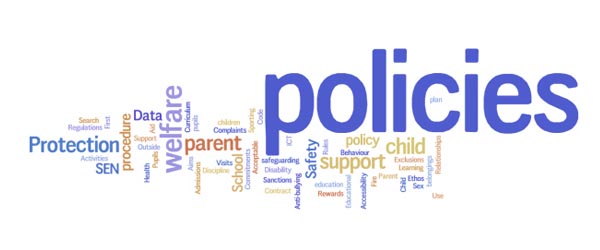 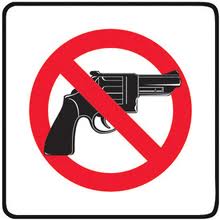 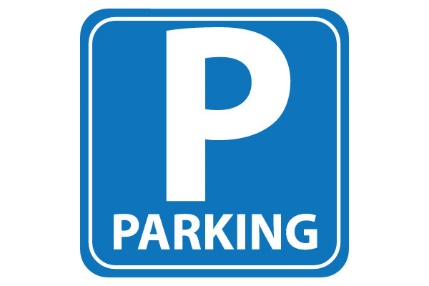 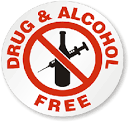 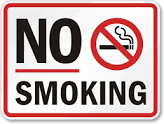 HARASSMENT OF ANY NATURE
Together we must work to create and maintain a work environment that is free from discrimination, workplace harassment and sexual harassment.

Harassment Policy
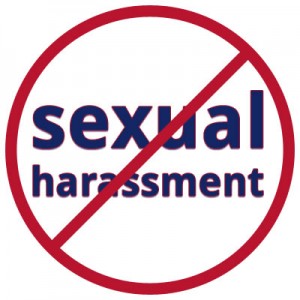 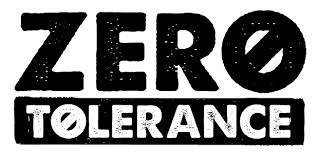 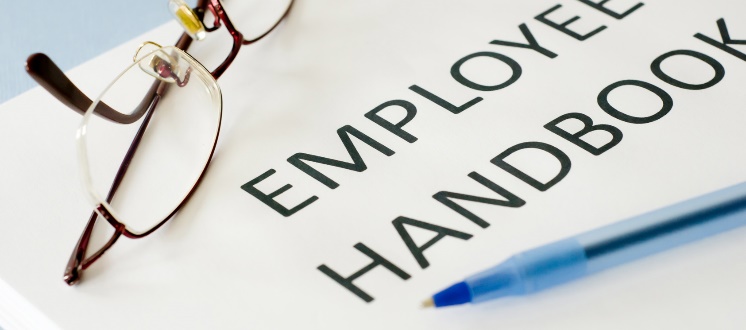 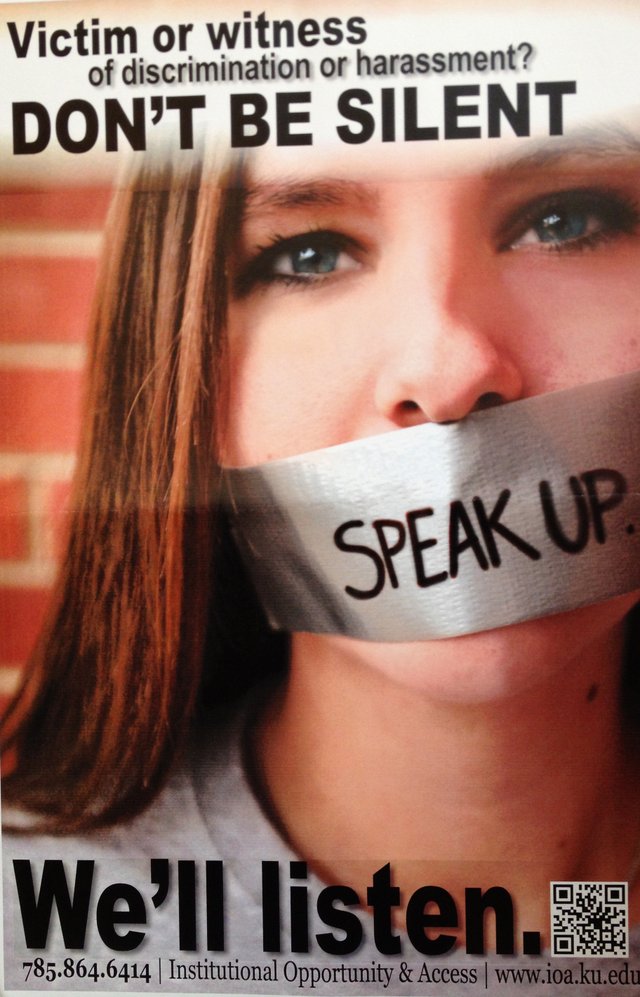 HARASSMENT
Voluntary confidential reporting available
The CSAs will assist you in obtaining medical, counseling, and police services.
INVESTIGATIONS ARE
PROMPT	
PROFESSIONAL
TAKEN SERIOUSLY
CONFIDENTIAL
TREATED WITH RESPECT
COOPERATION EXPECTED FROM ALL PARTIES
ALL PARTIES HAVE CHANCE TO DEFENND ONESELF
HARASSMENT PROHIBITION/DISCIPLINE AND CONSEQUENCES
Student/employee engaging in conduct in violation of this policy may be subject to disciplinary action, up to and including dismissal.
HARASSMENT PROHIBITION/DISCIPLINE AND CONSEQUENCES
ANNUAL SECURITY REPORT (ASR)
ALL SCHOOLS ARE REQUIRED TO PUBLISH AN ANNUAL SECURITY REPORT INCLUDING CRIME STATISTICS OCTOBER 1 EACH YEAR. 


The 2020 security report is posted Here

Please review the report in its entirety.
VIOLENCE AGAINST WOMEN ACT(VAWA)
Violence Against Women Reauthorization Act of 2013 (VAWA) REQUIRES ALL SCHOOLS:
TO COMPILE STATISTICS FOR CERTAIN CRIMES REPORTED
POLICIES AND PROCEDURES IN PLACE FOR SUCH CRIMES
WHAT CAN YOU DO?